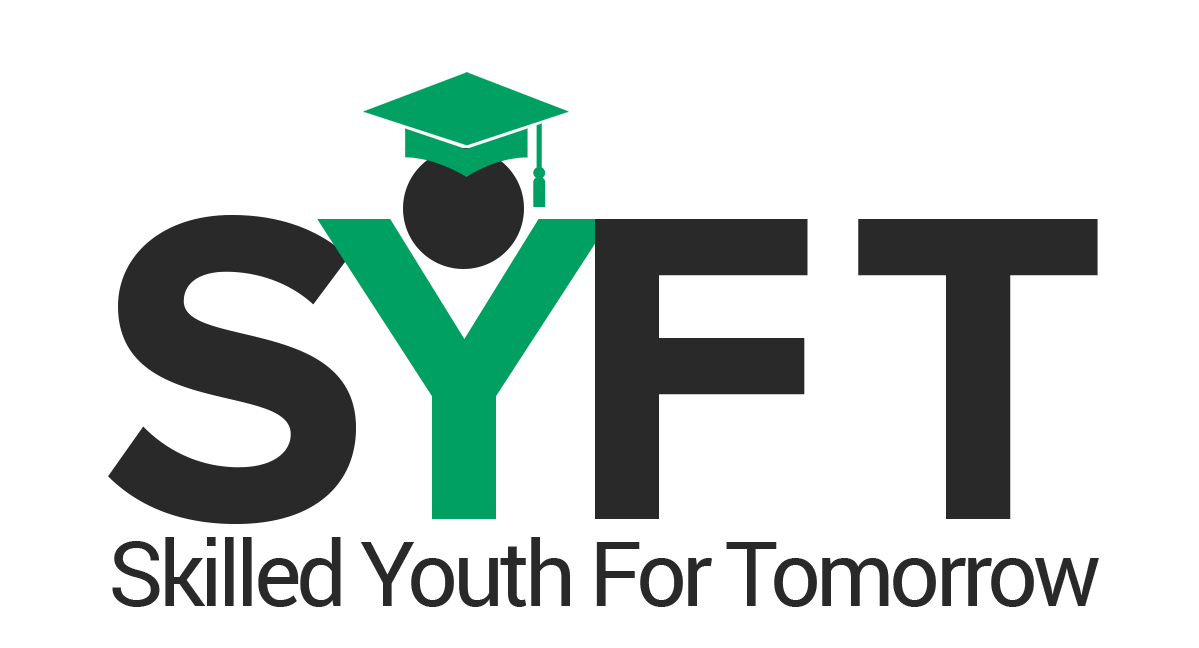 Learn and Excel Pvt Ltd
Mathematics
Time and work,
Example of Time and work